AmphibiansClass AmphibiaPhylum ChordataSubphylum Vertebrata
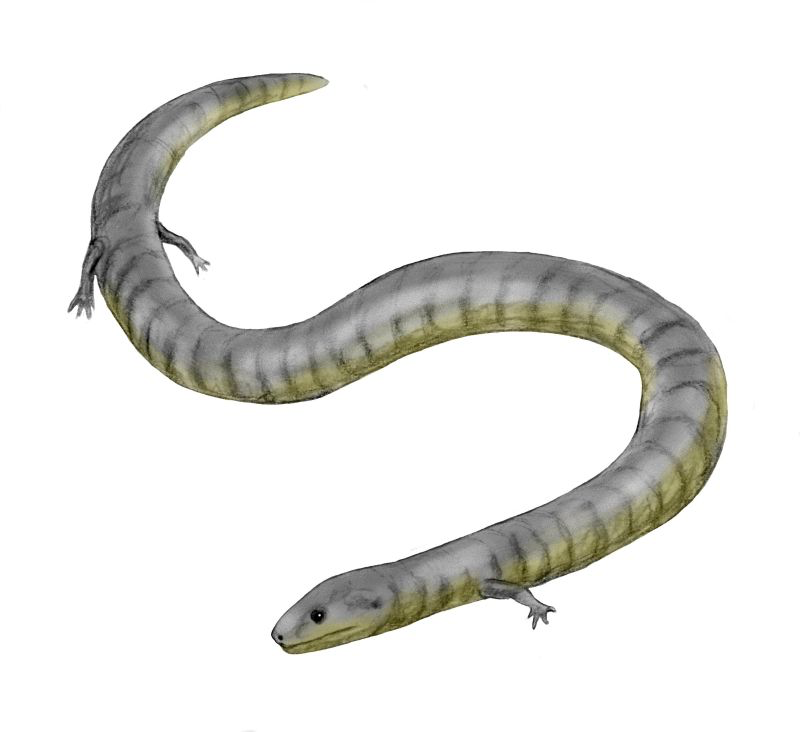 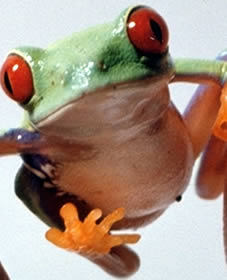 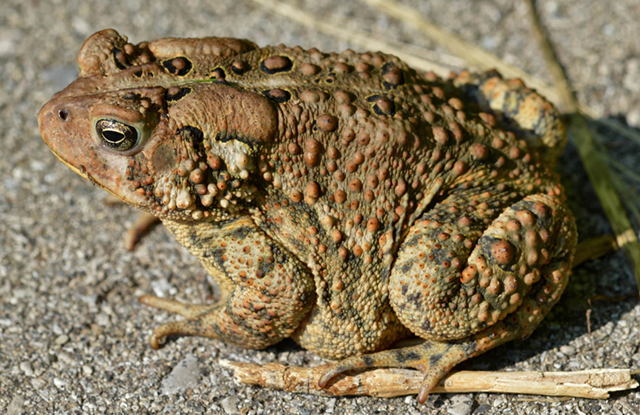 Amphibians
Animals that can live on land and in water
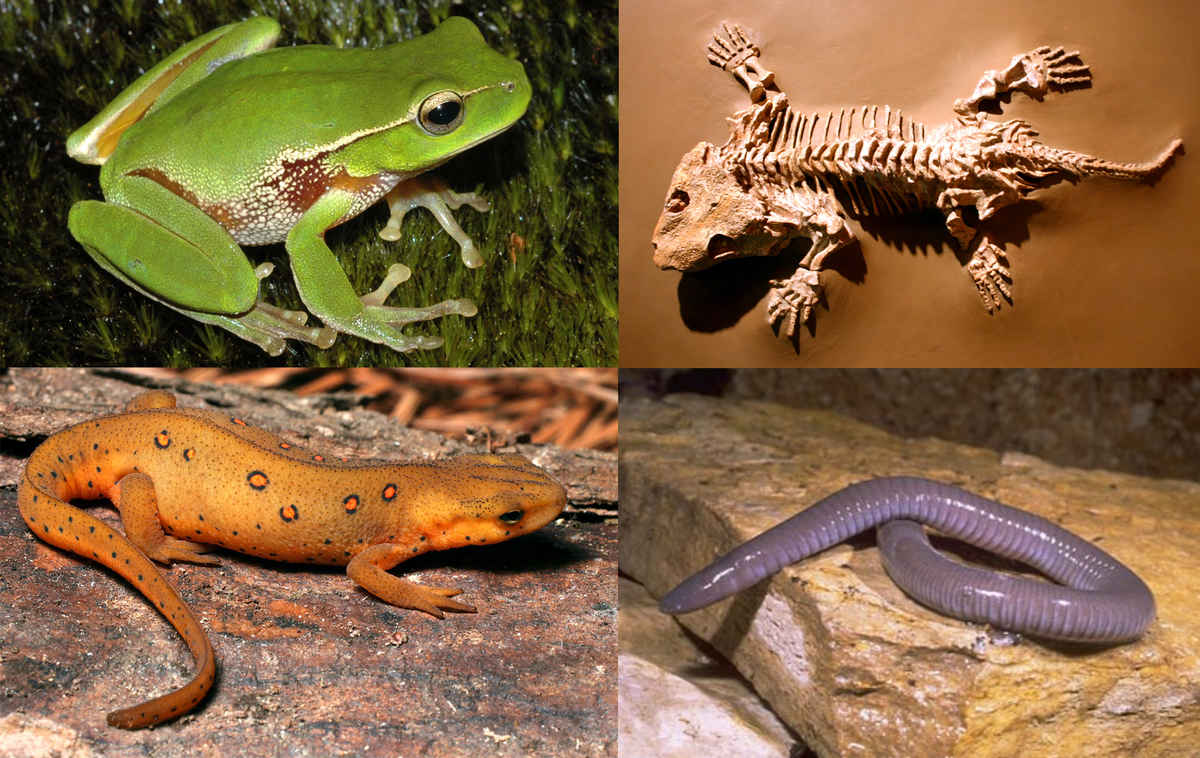 Amphibians General Characteristics
Tetrapods
Soft, scale-less skin that absorbs oxygen and water
Oviparous; lay soft non-amniotic eggs
Ectothermic
Acanthostega: the first tetrapod vertebrate
Found in 360 million year-old rocks in Greenland
Had lungs and eight-toed legs,
gills and a lateral line system.
Video
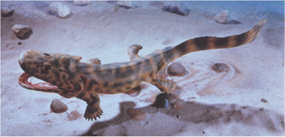 Adaptationshelp amphibians live on land
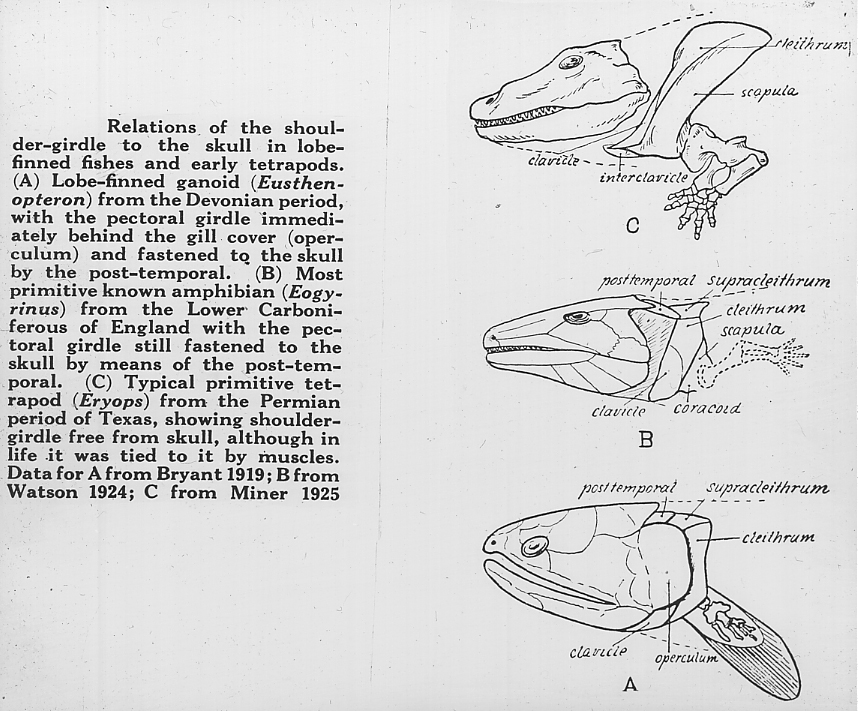 Large shoulder and hip bones help support more weight.
Adaptations for land
Interlocking projections on the vertebrae help keep the backbone from twisting and sagging.
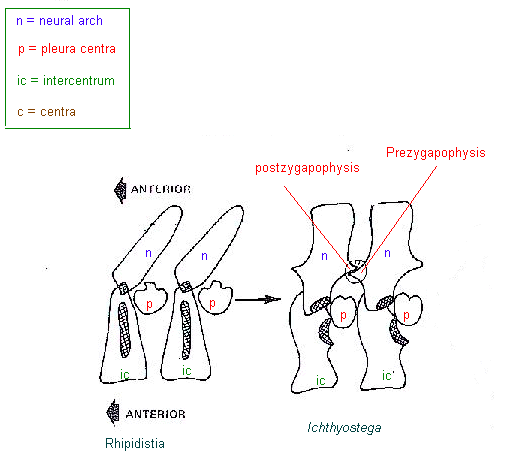 Adaptations
Mobile, muscular tongue allows amphibians to capture and manipulate food.
Video
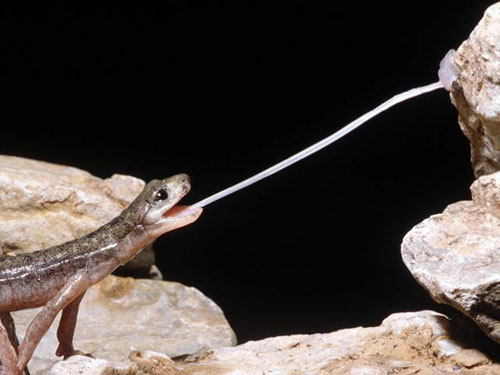 Respiration
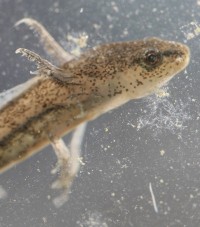 Breathe through the skin (gas diffusion through capillary walls and skin cells)
gills or lungs
Circulatory system
Amphibians have a three-chambered heart
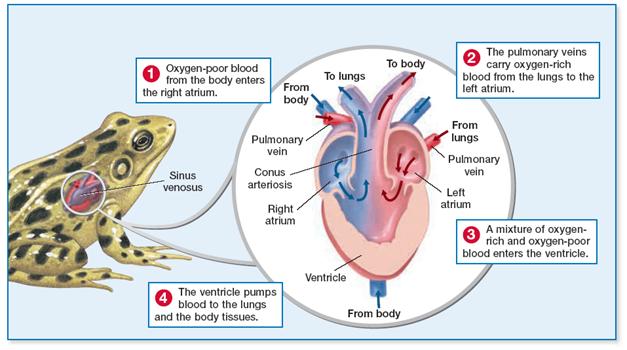 Reproduction
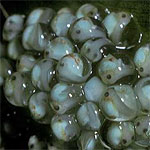 Internal or external fertilization depending on species
Amphibians return to the water to reproduce
Eggs do not have shells or amnion
Will dry out if not in water
Strategies to keep eggs wet:
Laying eggs directly in water
Laying eggs on moist ground
Wrapping eggs in leaves
Brooding eggs in pockets on the female’s back
Suriname sea toad
Video
Pygmy Marsupial FrogFlectonotus pygmaeus
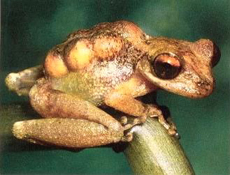 Laying eggs on leaf in rainforest
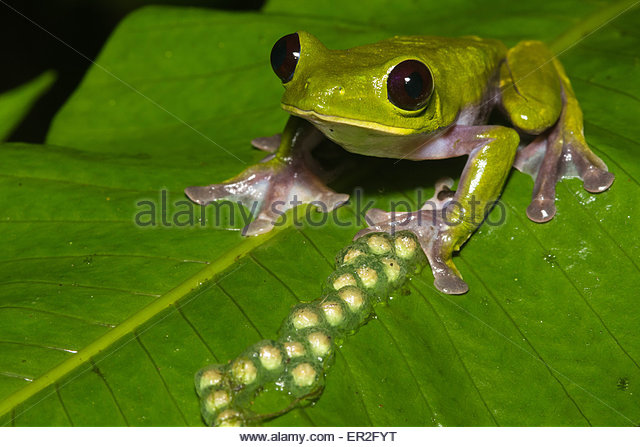 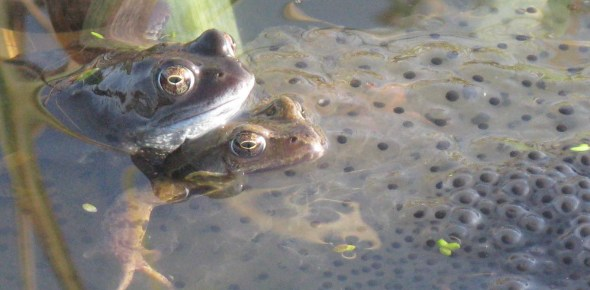 Laying eggs in water
Amphibian Metamorphosis
Change in form and habits of an animal
Eggtadpoleadult
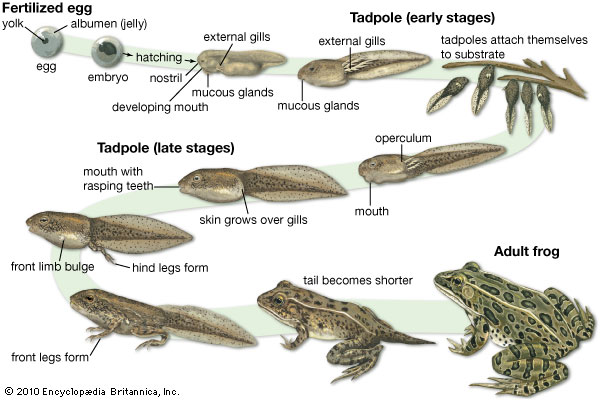 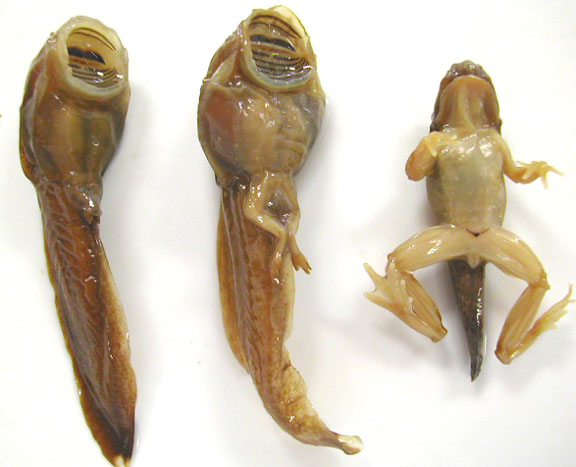 Tadpole into Adult Frog
It affects nearly every organ in the tadpole’s body
Gills are reabsorbed and lungs develop
Circulatory system is reorganized to send blood to the lungs
Tail fin is reabsorbed
Tadpole into Adult Frog
Body grows limbs and completely reorganizes its skeleton, muscles, and parts of the nervous system.

Digestive system is rebuilt to handle a carnivorous diet.
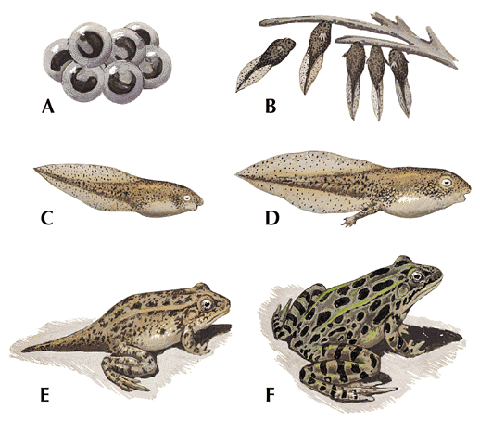 Three Orders of Modern Amphibians
Salamanders: Urodela or Caudata

Frogs: Anura

Caecilians: Gymnophiona
Assignment
Amphibian R & Q on Canvas
Starter Questions
1. List the general characteristics for all amphibians
Tetrapods
Soft, scale-less skin that absorbs oxygen and water
Oviparous; lay soft non-amniotic eggs
Ectothermic
2. Why was Acanthostega an important animal?
It shows the transition between fish and true land tetrapods
3. How do amphibians achieve gas exchange?
Gills, lungs, and skin
Amphibians Day 2: Orders
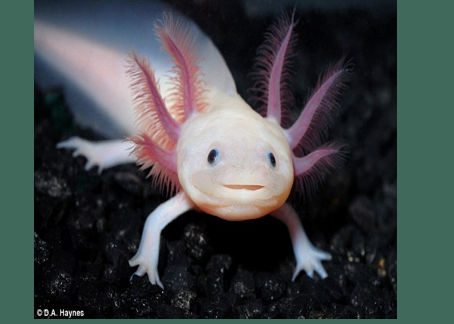 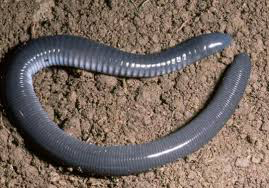 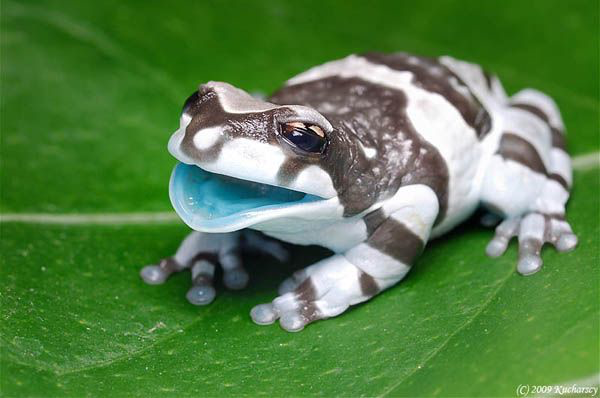 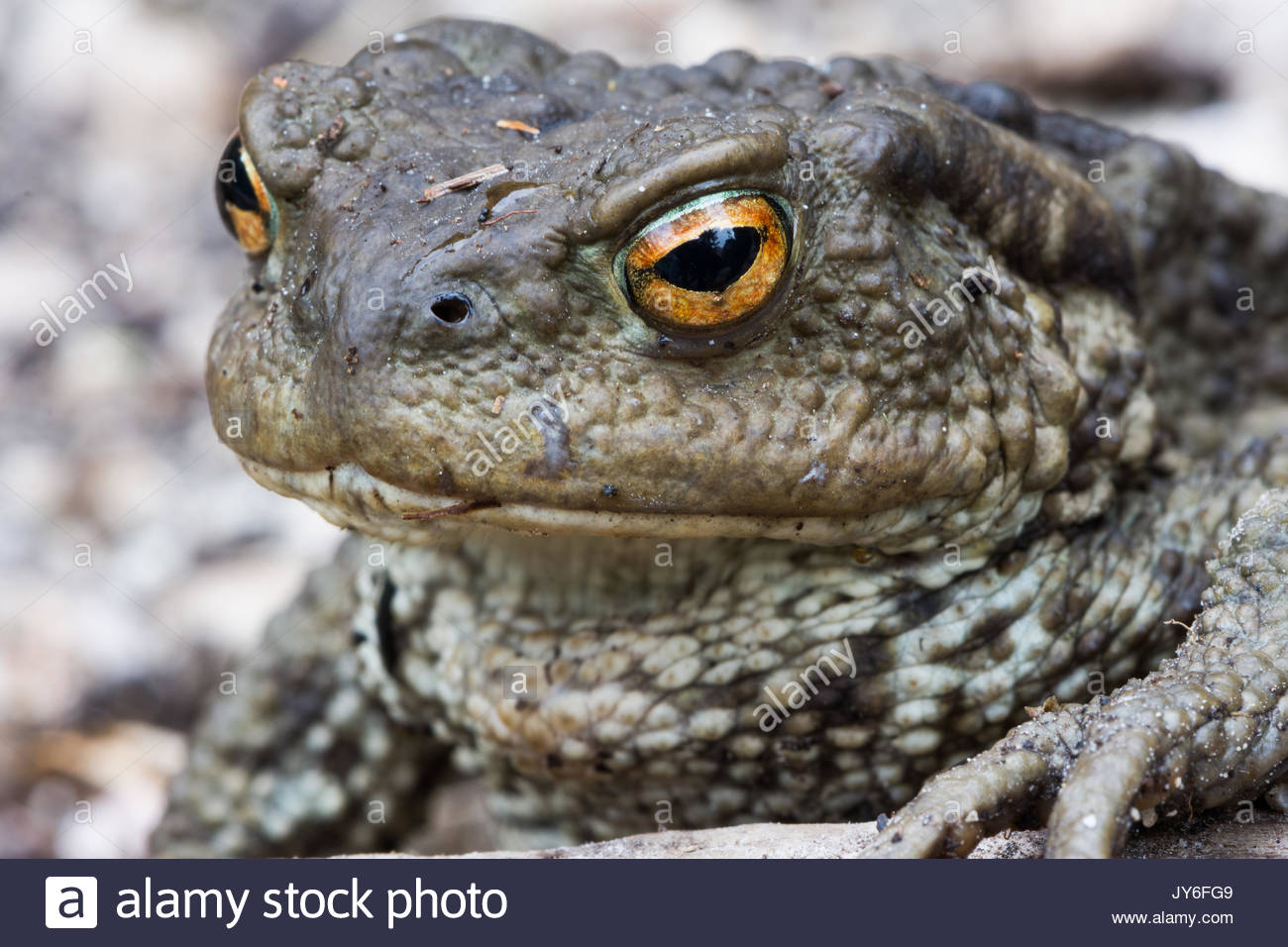 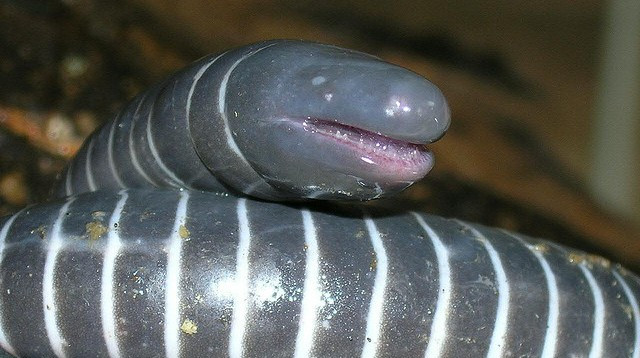 Order Caudata or Urodela: Salamanders
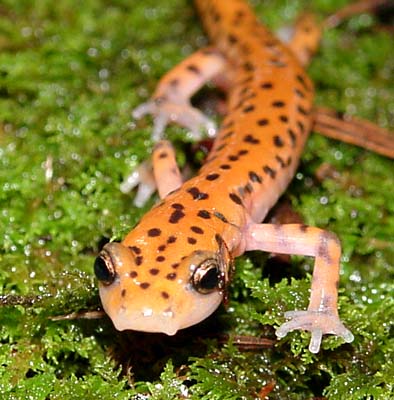 More than 300 species
Long body 
Four walking limbs of equal size
Tail
True teeth on both jaws
Salamanders
Walk with a side-to-side movement that may be similar to ancient tetrapods
Video: https://www.youtube.com/watch?v=MjAiWnzU2aE
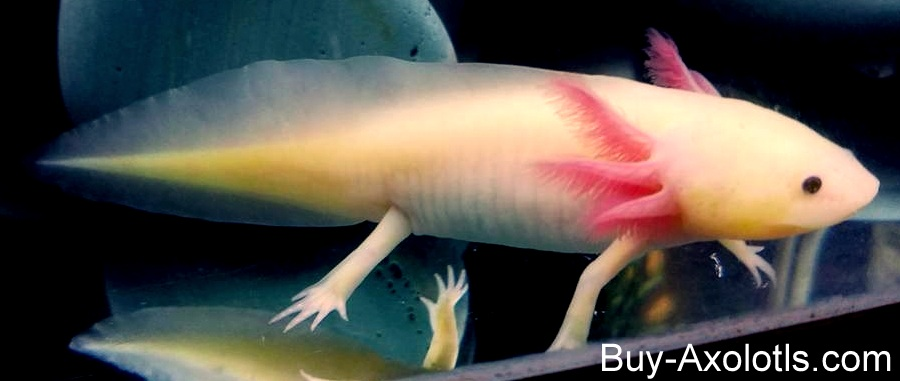 Axolotle: adult retains external gills, lives underwater
Video: https://www.youtube.com/watch?v=lL87xhk63FM
Order Anura: Frogs and Toads
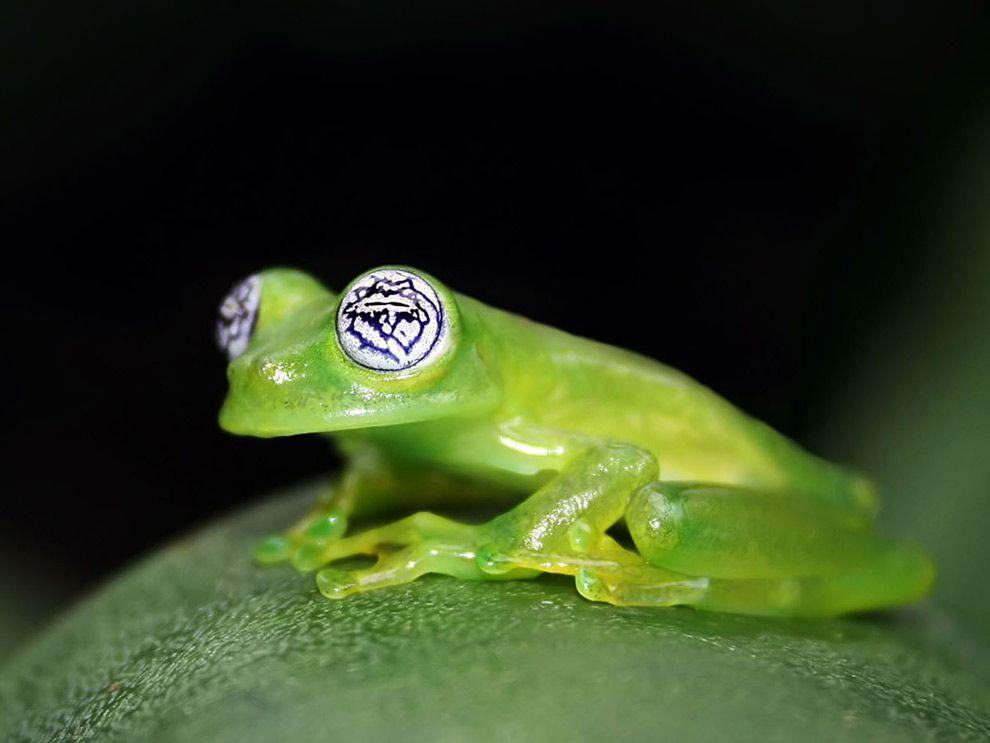 Tailless bodies
Long, muscular hind limbs
Webbed feet
Exposed eardrums
Bulging eyes
Many species have glands that make toxins that protect them from predators
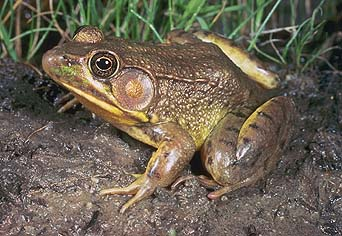 Frogs
Characteristics: 
bulging eyes
strong, long, webbed hind feet that are adapted for leaping and swimming
smooth or slimy skin 
Teeth in top jaw
Tympanum: external ear drum
Over 3000 species
Largest group of living amphibians
Generally live in moist environments
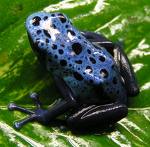 Frogs
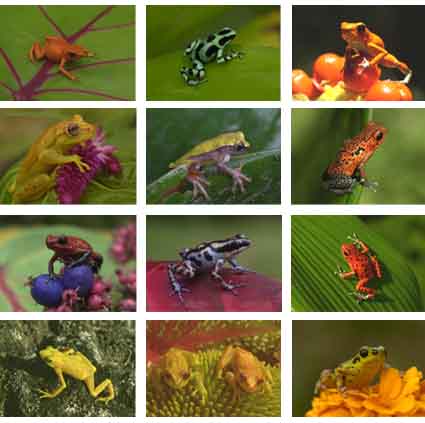 Live in every environment on Earth except at the poles and the driest deserts.
Golden Poison Arrow Frog
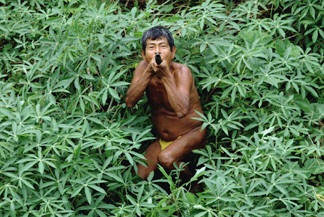 Produce a neurotoxin in their skin. Used by humans in weapons
Toads (family Bufonidae)
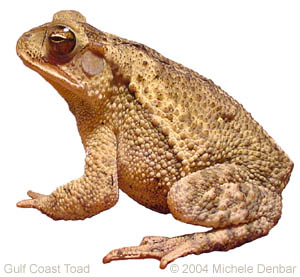 Rougher, bumpier skin
Shorter legs- not good jumpers
Fat, stubby bodies
Can live in dry environments
Most lack teeth
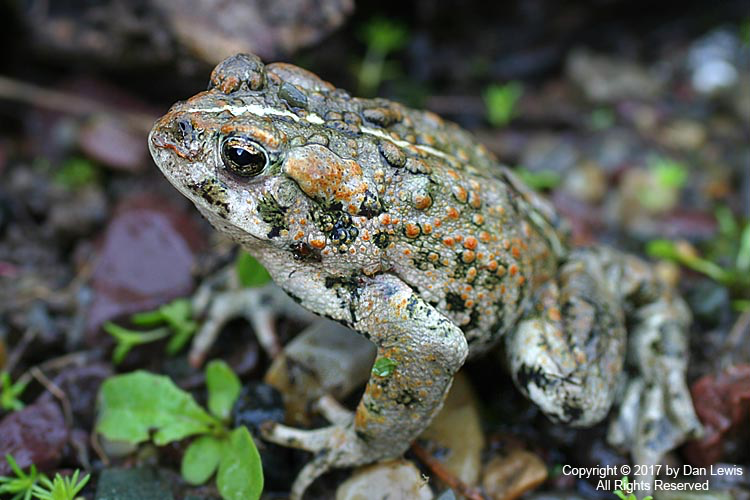 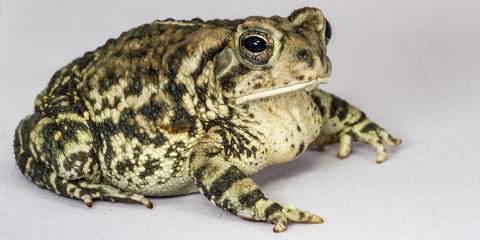 Boreal toad
Fowler’s toad
Frogs vs. Toads
Order Gymnophiona: Caecilians
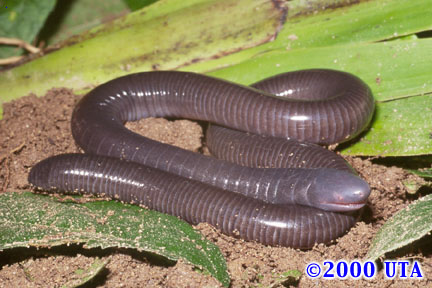 Legless, burrowing amphibians
Live in the tropics, such as South America
Characteristics: 
Elongated body without legs or reduced limbs
Small scales
Blind or reduced eyes
Terminal anus (no tail)
No external ear
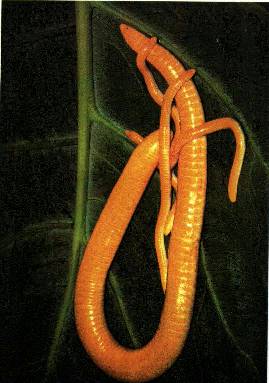 Caecilians
160 species
Range from 4 inches to 5 feet
Banded bodies that make them look like giant earthworms
Are predators
Search for earthworms and grubs
Have no arms or legs for burrowing, so have to move like an earthworm.
Video
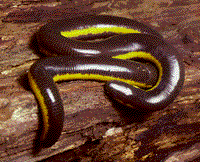